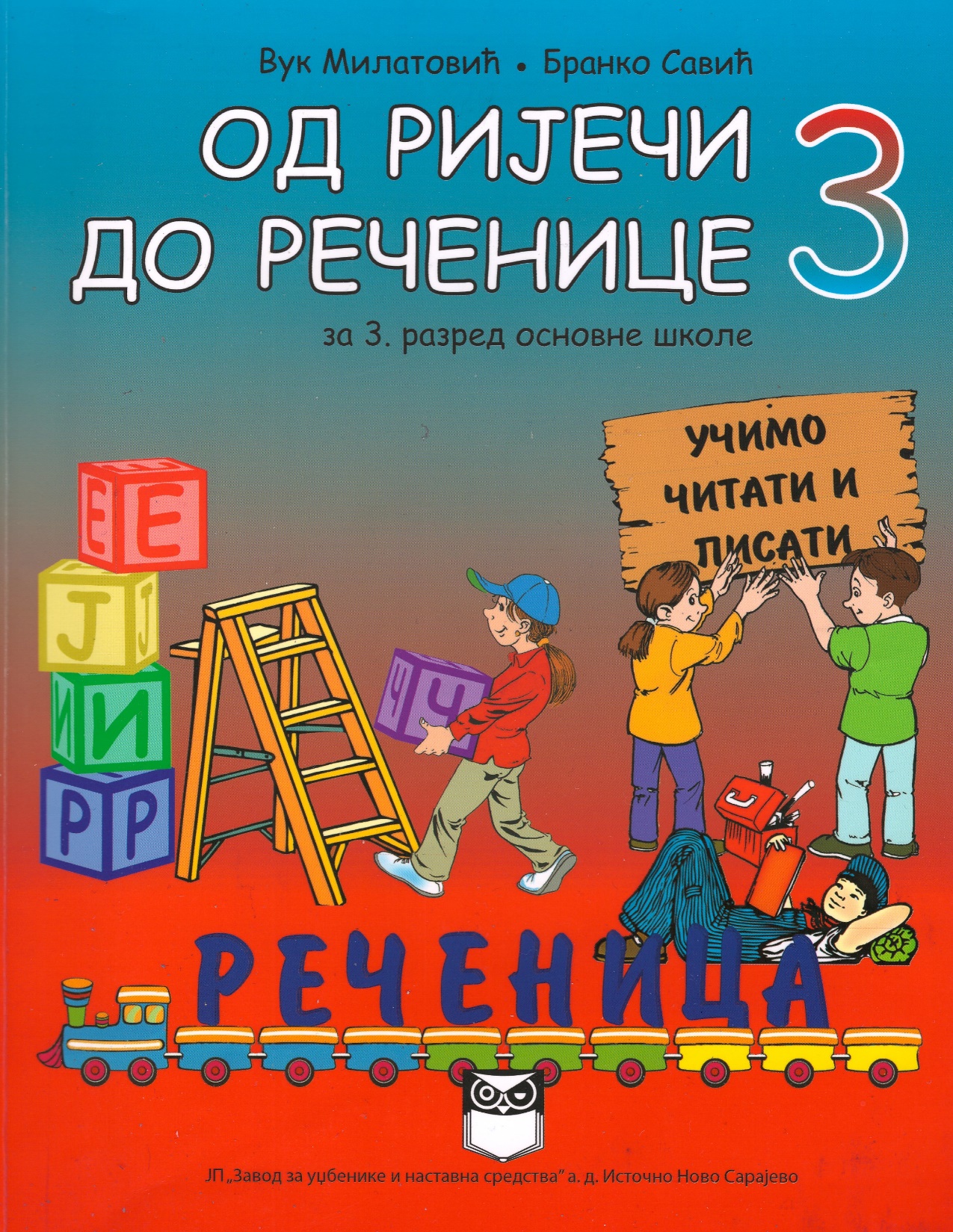 ГЛАГОЛИ
ГЛАГОЛИ
-  Врста ријечи у реченици

                        -  Означавају радњу

                        -  Одговарају на питање
                               ШТА РАДИ (неко)?
Примјери : ШТА НЕКО РАДИ ?

    ШЕТА , ПАДА , ТРЧИ , ПЈЕВА , ВОЗИ , ЗИДА , СЈЕДИ , ЧИТА , СУШИ , КОПА , ПРИЧА ...
НИЧЕ
РАСТЕ
ЦВЈЕТА
ПАПРИКА
ЗРИ
ЛИСТА
ЦВЈЕТА
Шта можемо са папиром радити?
ПАЛИМО
ТРГАМО
СЛАЖЕМО
ПАПИР
РЕЖЕМО
САВИЈАМО
ЛИЈЕПИМО
ЗАДАЋА :
ВОДА